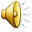 nzO;ifjp;%
i`Foh ty rst ok;q vkdk’k dky fnd~ vkRek eu
i`Foh ty rst ok;q
vfuR;
fuR;
}Ó.kqdkfn¼dk;Z:i½
ijek.kq
fo"k;
'kjhj
bfUnz;
vkdk’k dky fnd~ ¾ ,d fuR; foHkq
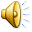 vkRek
ijekRek
thokRek
vusd
,d
vYiK
loZK
tU;Kkuoku~
fuR;Kkuoku~
foHkq
foHkq
fuR;
fuR;
eu
fuR; ijek.kq:i vuUr
i`Foh ty rst ok;q vkdk’k   Hkwr
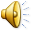 i`Foh ty rst ok;q eu      EkwrZ
vkdk’k dky fnd~ vkRek      foHkq
i`fFkO;kfnprq.kkZa ijek.ko% vkdk’kkfniapdap fuR;nzO;kf.k
i`fFkO;k% y{k.kkfu
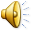 :ijlxU/kLi’kZorh i`fFkoh ¼d.kknlw=½
:i$jl$xU/k$Li’kZ¾ i`fFkoh
Ukhy:ilekukf/kdj.knzO;RoO;kI;tkfreÙoe~A
 dVqjllekukf/kdj.knzO;RoO;kI;tkfreÙoe~A
 xU/klekukf/kdj.knzO;RoO;kI;tkfreÙoe~A
 IkkdtLi’kZlekukf/kdj.k~nzO;RoO;kI;tkfreÙoe~A
 xU/klekukf/kdj.kxU/kklekukf/kdj.kxq.kklekukf/kdj.k&
  tkR;f/kdj.kÙoe~A                ¼miLdkj½
:ijlxU/kLi’kZorh i`fFkoh ¼d.kknlw=½
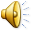 :i$jl$xU/k$Li’kZ¾ i`fFkoh
xU/kkR;UrkHkkokuf/kdj.kRoa xU/klekukf/kdj.kxU/kklek&
ukf/kdj.kxq.kklekukf/kdj.ktkR;f/kdj.kRoe~A
'kqDysrj:ilekukf/kdj.knzO;Rolk{kk}ÓkI;tkR;f/kdj.kRoe~
e/kqjjlsrjlekukf/kdj.knzO;Rolk{kk}ÓkI;tkR;f/kdj.kRoe~A
 ok bR;kfn mg~;e~
¼d.kknjgL;e~½
f{kfrLrq :ijlxU/kLi’kZorh ¼n’kinkFkhZ½
r= f{kfrxZU/kgsrqukZuk:iorherk ¼dkfjdkoyh½
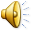 xU/kleokf;dkj.krkoPNsndr;ki`fFkohRotkfrflf)%
¼eqDrkoyh½
xU/kon~o`fÙknzO;RoO;kI;tkfreÙoe~   ¼fnudjh½
r= xU/korh i`Foh  ¼rdZlaxzg½
xU/koÙoa i`fFkO;k% y{k.ke~ xU/klekukf/kdj.knzO;RoO;kI;tkfreÙoe~ ¼U;k;cksf/kuh½
leok;lEcU/kkofPNUuxU/kRokofPNUkk/ks;rkfu:firkf/kdj.krkon~o`fÙk% nzO;Rokf/kdj.ko`fÙkHksnizfr;ksfxrkoPNsndhHkwrk ;k tkfr%    rkn`’ktkfreÙoe~  ¼rdZlaxzgloZLo½